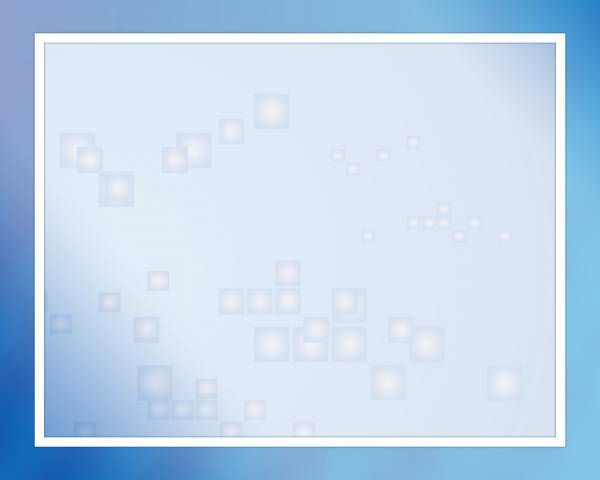 Викторина для детей 4-5 лет«Моё тело»
День и ночь стучит оно,Словно бы заведено.Будет плохо, если вдругПрекратится этот стук
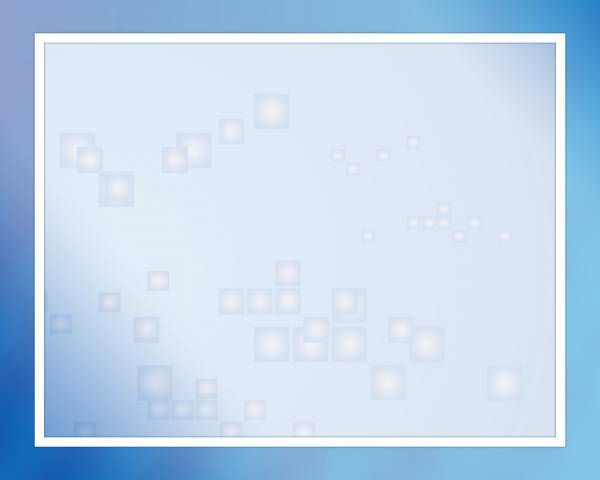 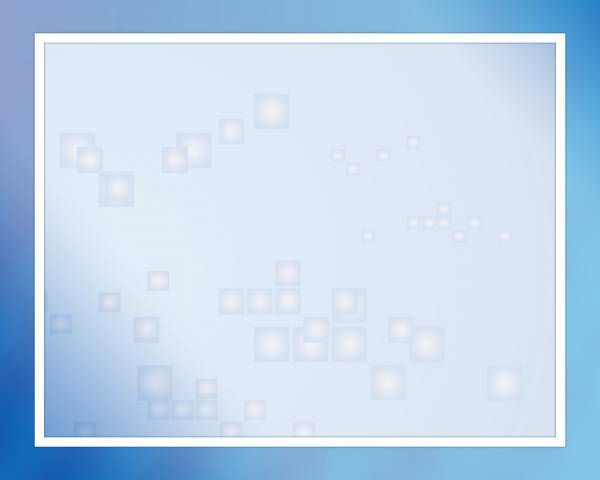 Что лечит врач стоматолог
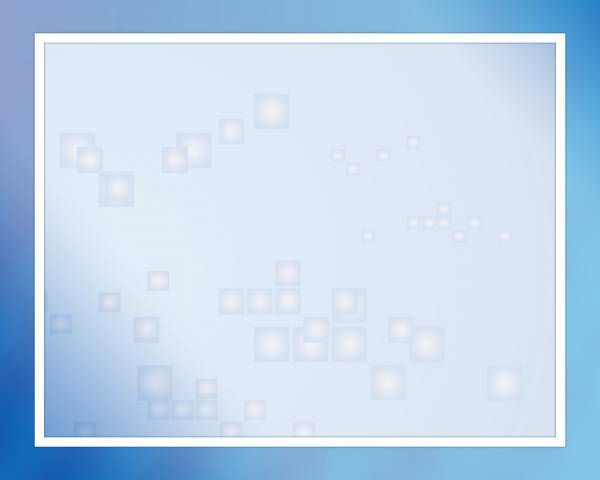 Каким органом нашего тела мы слышим
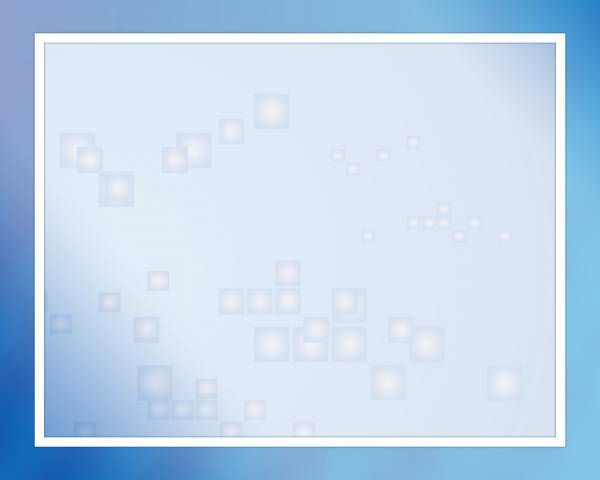 На ночь два оконца Сами закрываются, А с восходом солнца Сами открываются
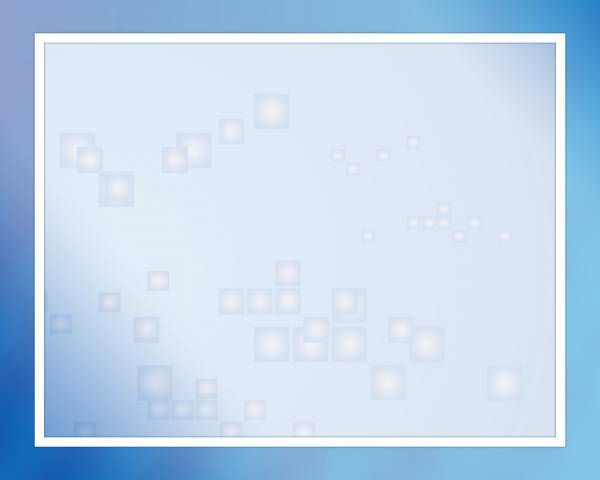 Есть всегда у людейЕсть всегда у кораблей
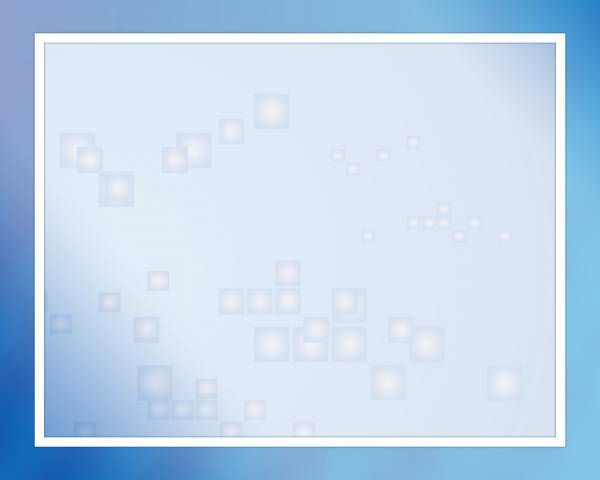 Где расположены рот, нос, глаза
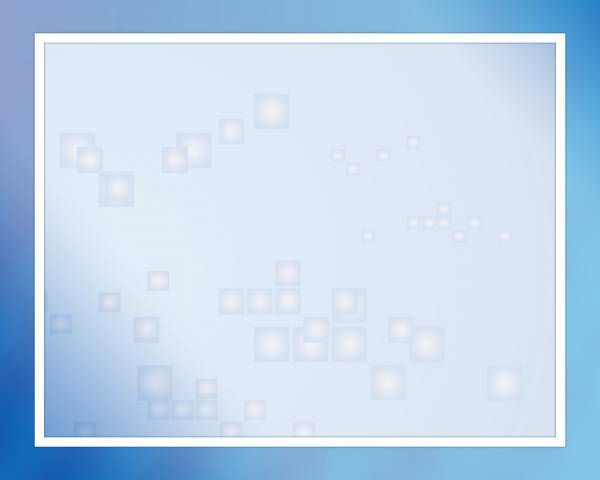 Их у человека 20
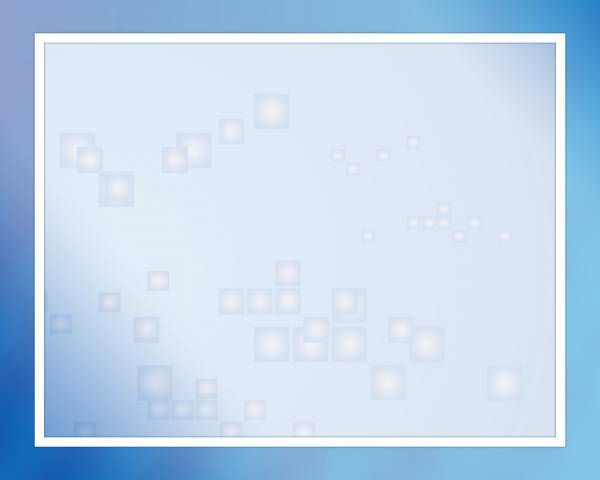 Какого цвета у человека кровь
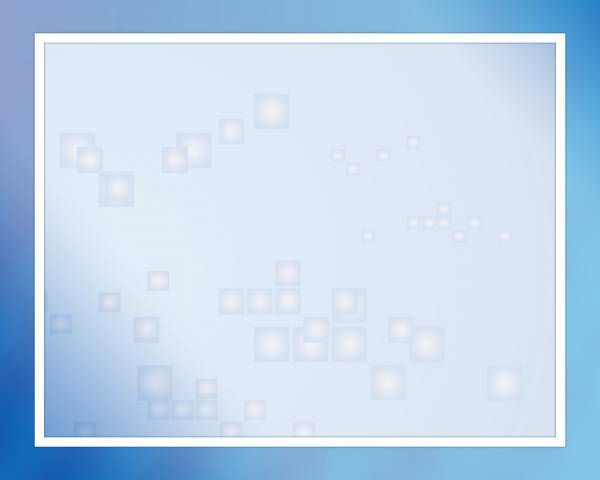 Кости все вместе это
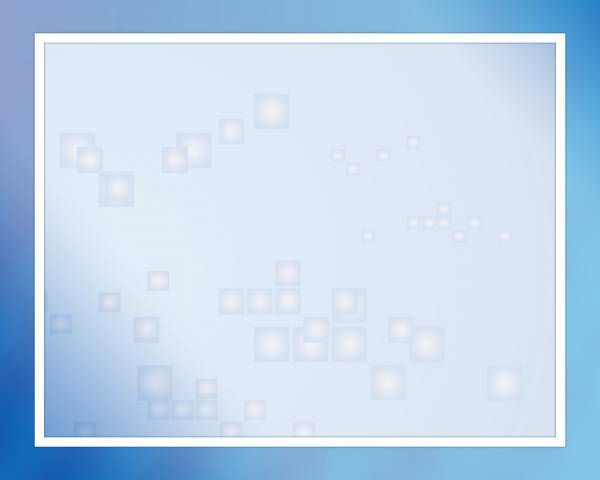 Всегда во рту, а не проглотишь
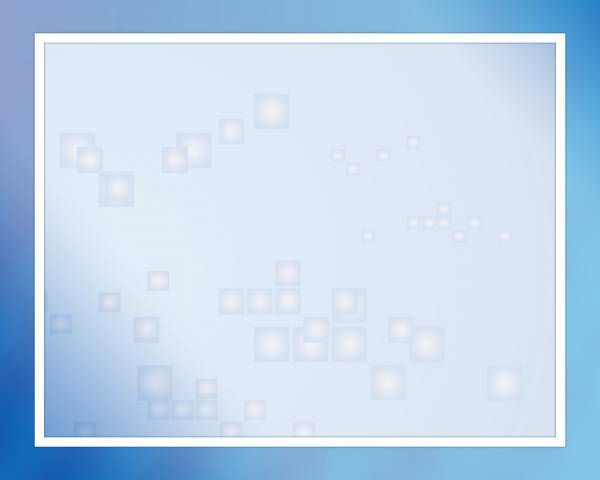 Не сеют, не сажают – сами вырастают
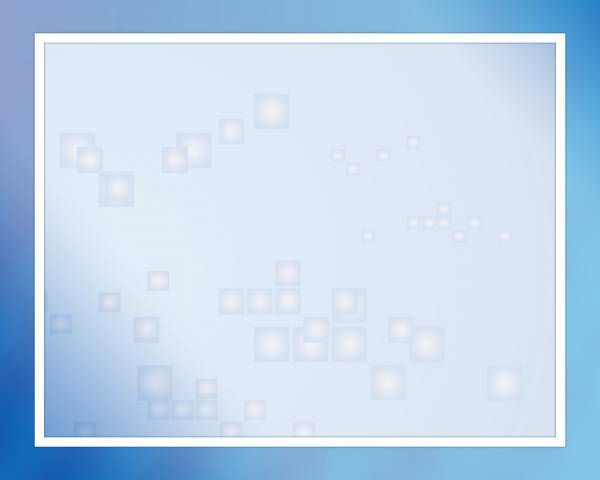 Всю жизнь друг друга догоняют,а обогнать не могут
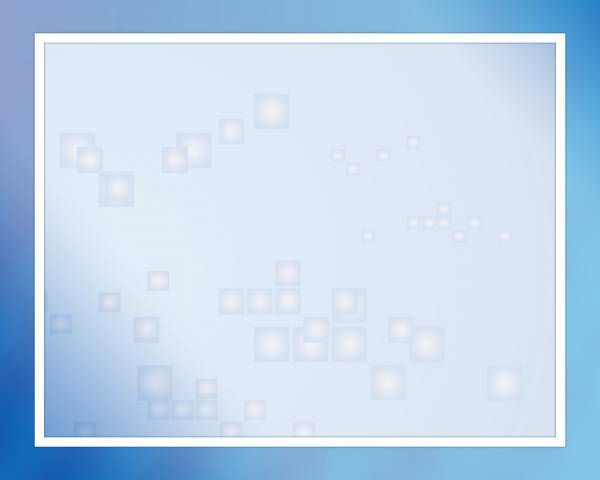 Молодец!